«мойдодыр»
Правила личной гигиены
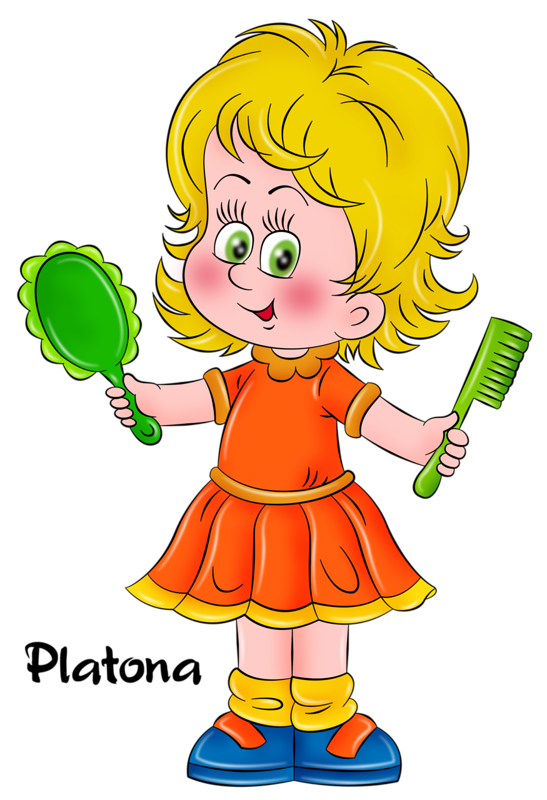 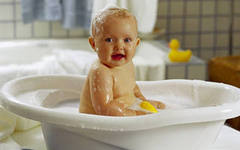 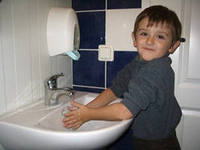 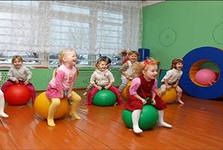 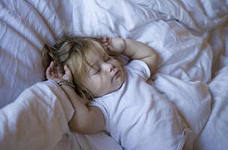 Соблюдение личной гигиены
Не люблю грязнуль, нерях,Грязных шортиков, рубах.Чтоб без сажи были лица,Предлагаю всем умыться.А чтоб тело чистым было,Вам поможет в этом…
На себя я труд беру:Пятки, локти с мылом труИ коленки оттираю,Ничего не забываю.
Костяная спинка,Жестяная щетинка,С мятной пастой дружит,Нам усердно служит.
Возле зеркала на полкеПоселился хитрый ёж.С ним расчешешь куклу КатюИ косичку заплетёшь.Станет модною причёска,Если трудится
Должен быть всегда в карманеУ Надюши, Бори, Тани,Тети Веры, дяди Петии у всех людей на свете.Без него никак нельзя!Надо брать с собой, друзья,В театр, парк иль на катокЧистый носовой.
Если в ванной ты собралсяБрызгаться, плескаться,Мыться в душе, руки мыть,Шумно умываться,В мыльной пене полежатьИ в воде погретьсяНе забудь с собою взятьБольшое
Кто умеет чисто мыться?Кто водички не боится?Это – мы, это – мы,Это, это, это – мы!Умываться мы умеем,Моем руки -вот так; вот так,Моем шею - вот так; вот так,Чистим зубки - вот так, вот так.Мы помылись, как большие,Вот мы чистые какие!Посмотри, посмотри!
личные    для семьи
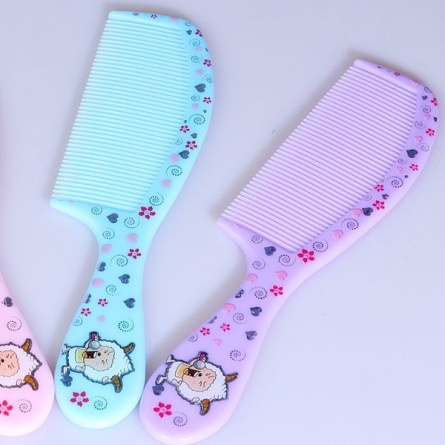 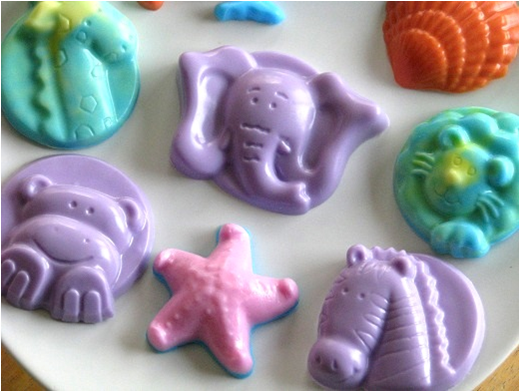 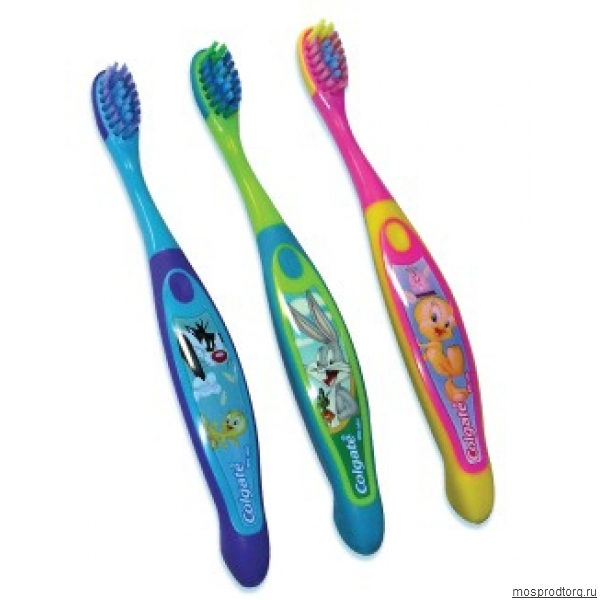 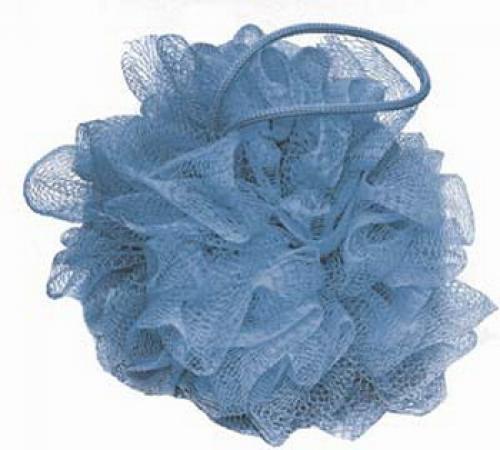 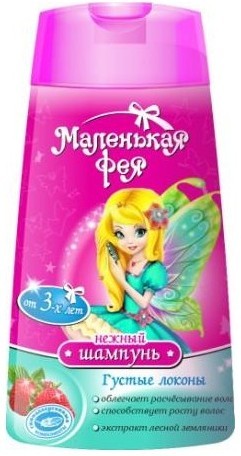 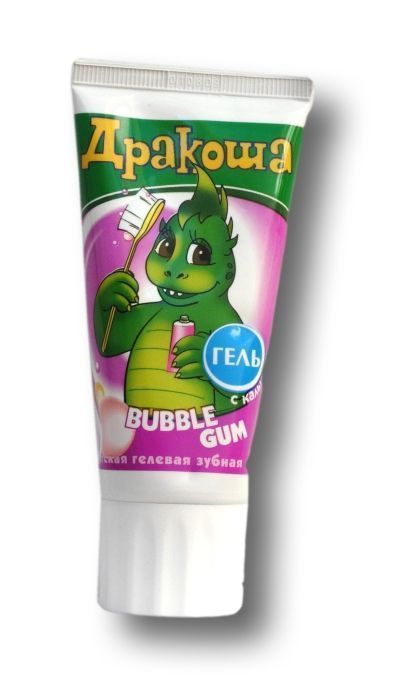